質問項目９
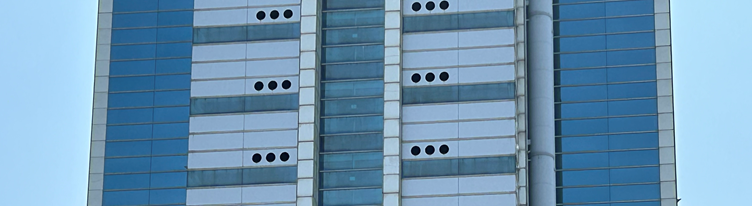 外から見た窓位置
ｃ
b
b’
c’
a
平面における窓位置
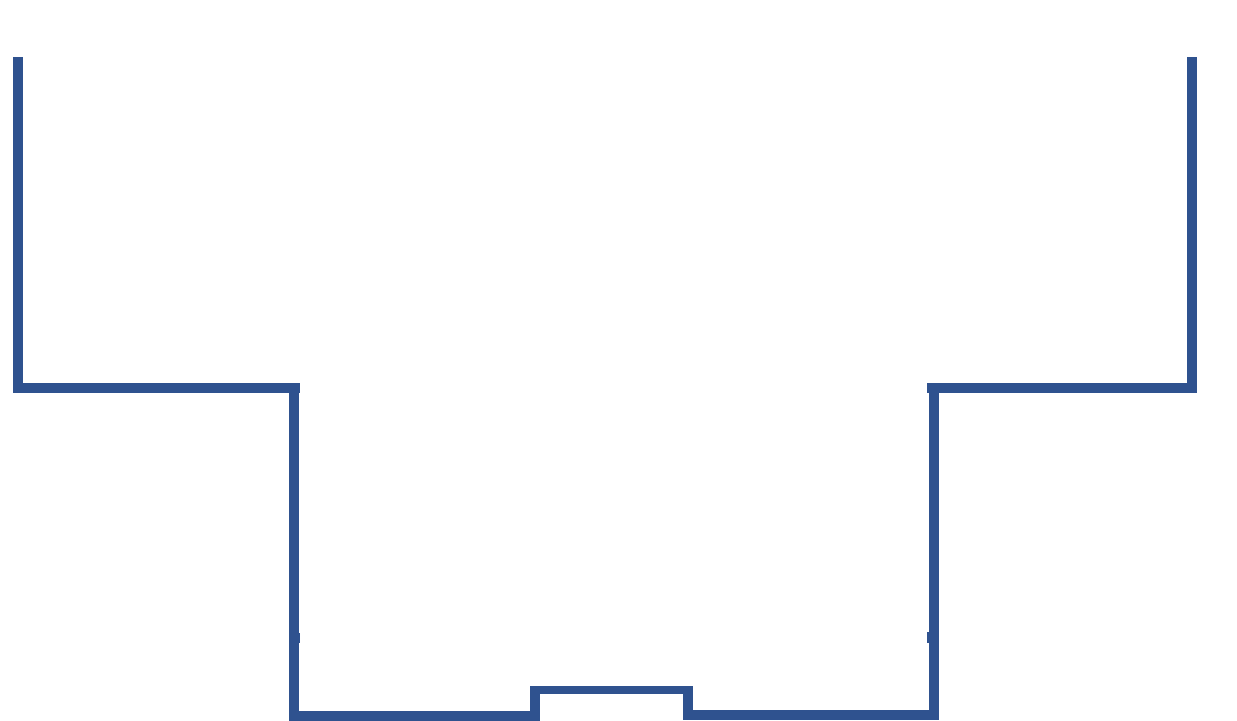 窓のサイズ
c’
ｃ
※単位はすべて（㎜）
　※１フロアの一例（実寸）です。
　※設置状況によりサイズが異なることがあります。
b’
a
b
3850
7150
6380
860
壁
860
860
860
860
壁
800
壁
a
b・b’
ｃ・c’